Учаскерлер
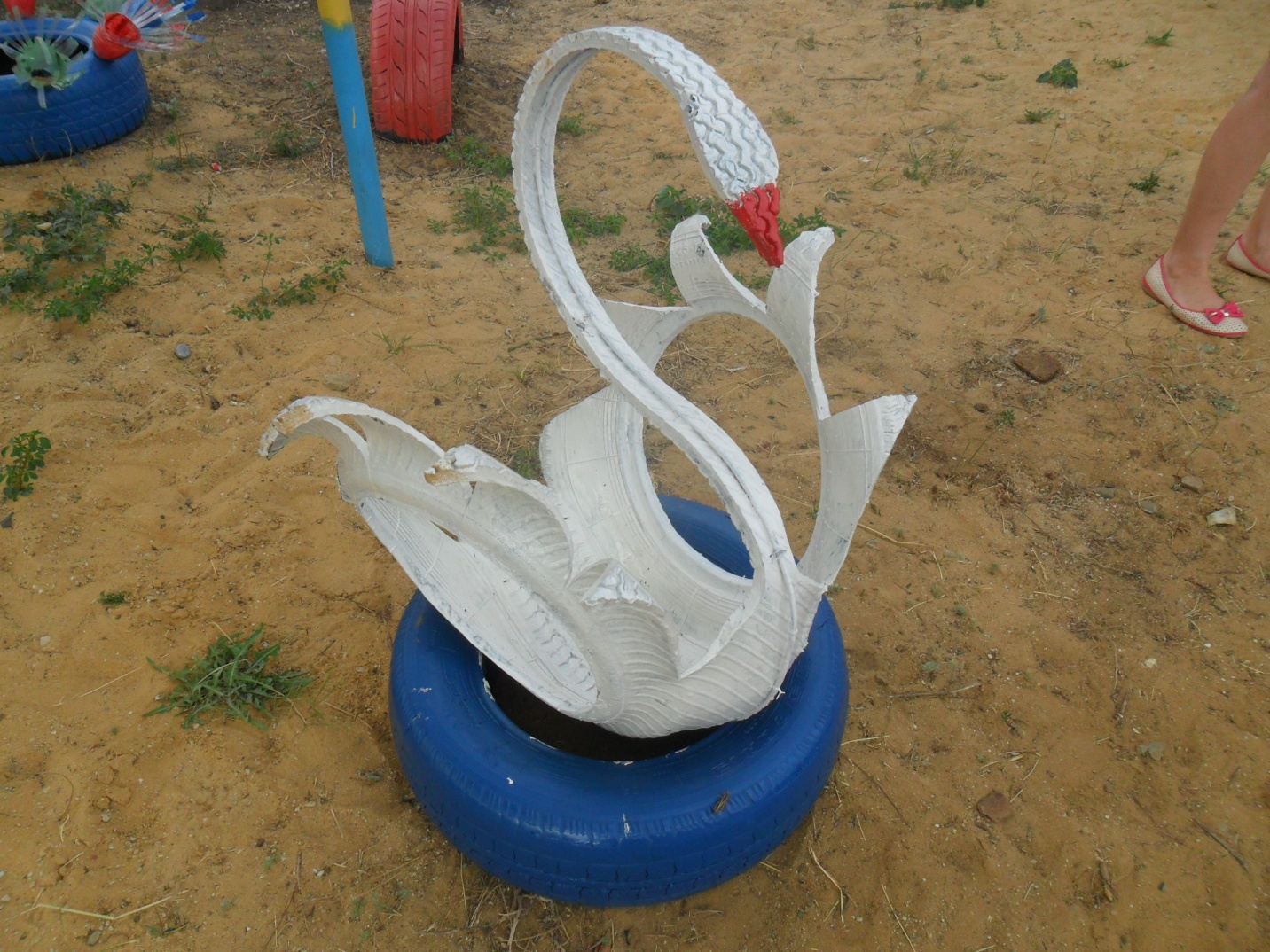 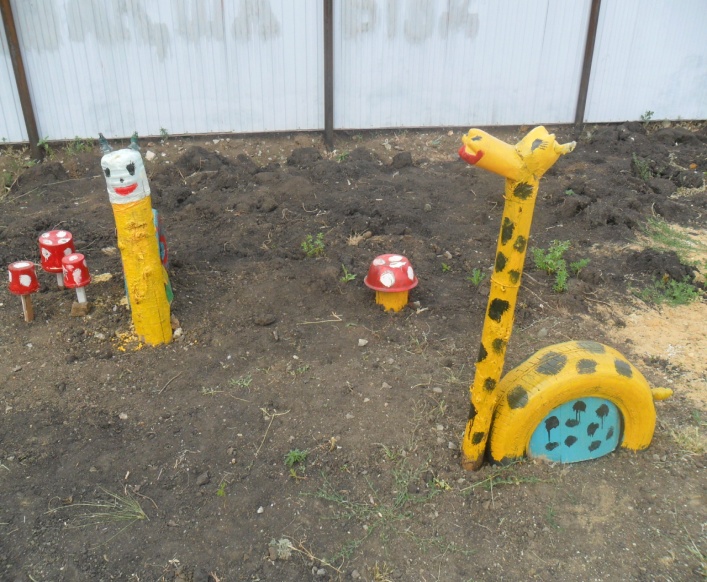 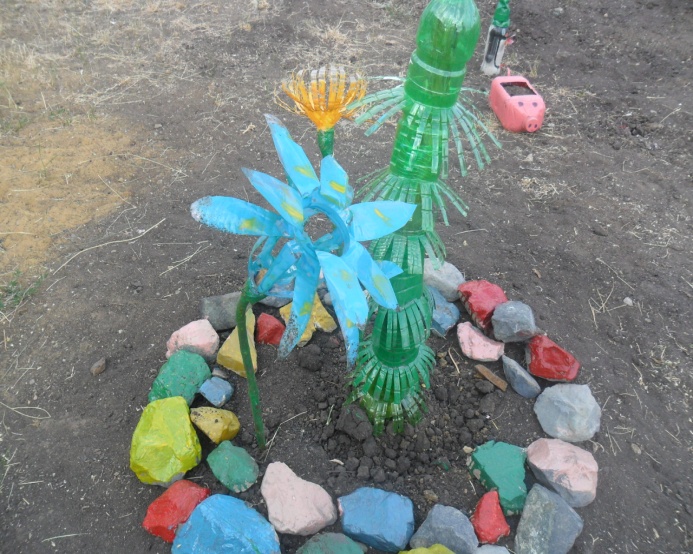 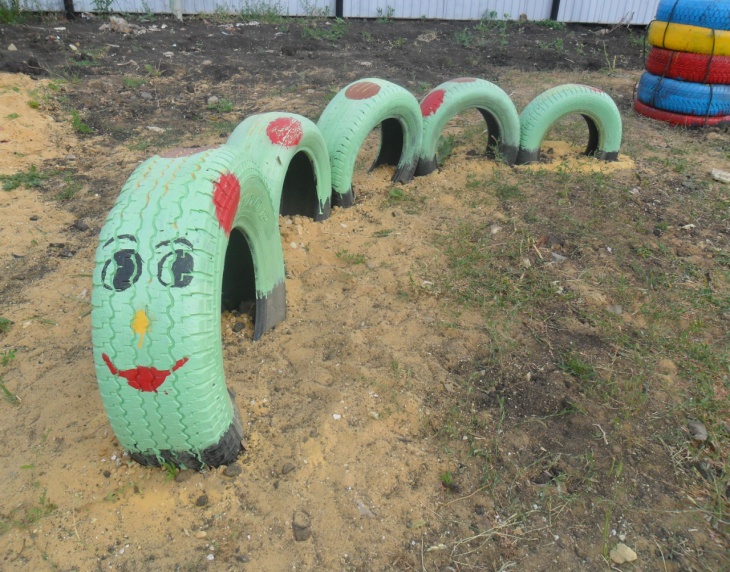 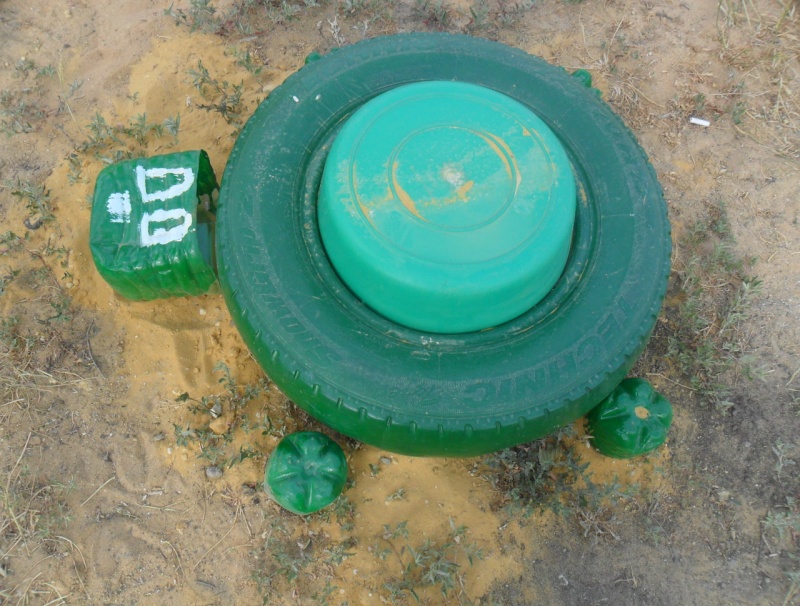 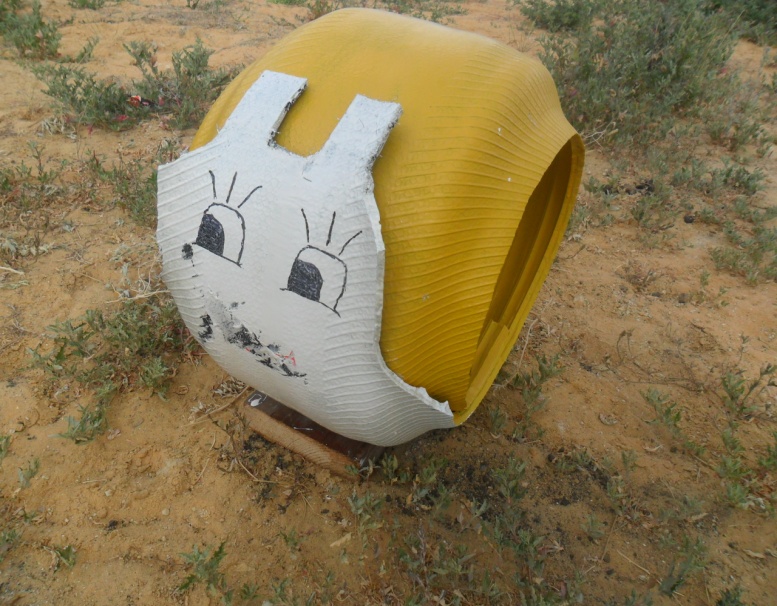 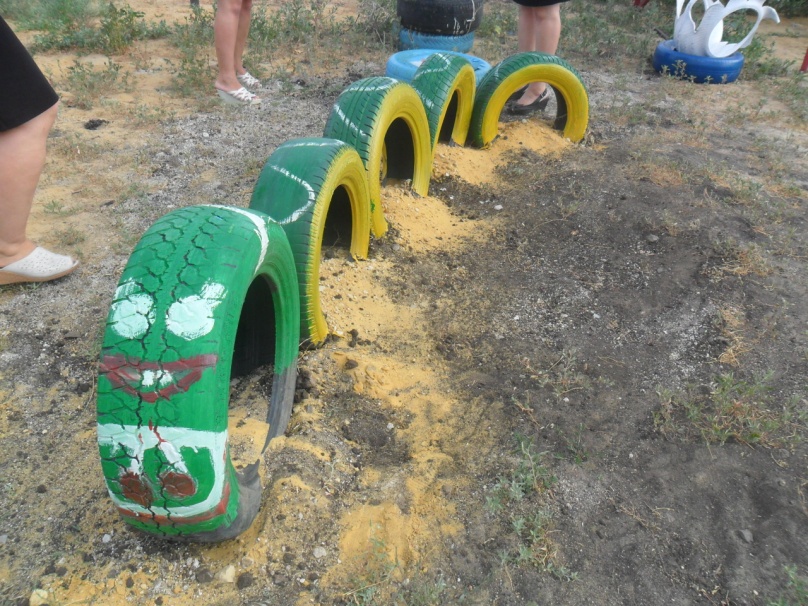 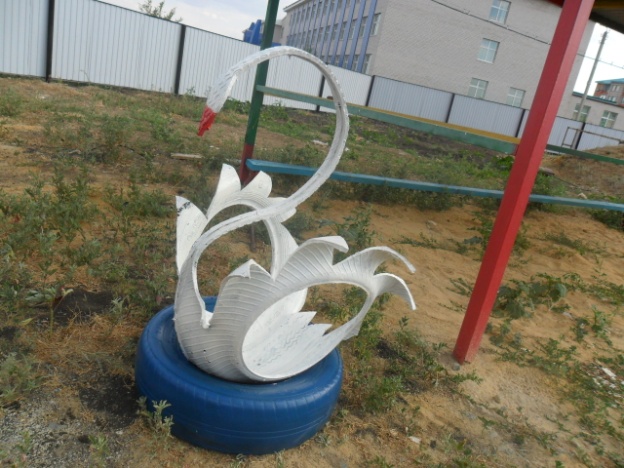 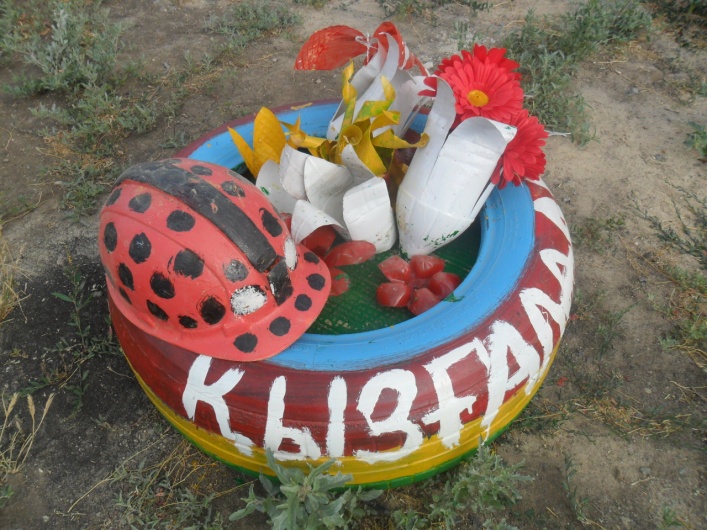 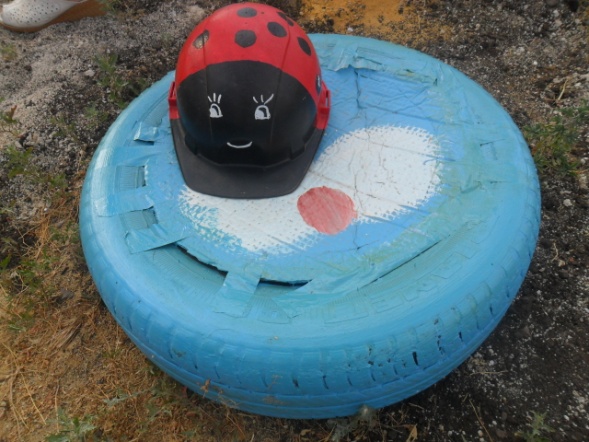 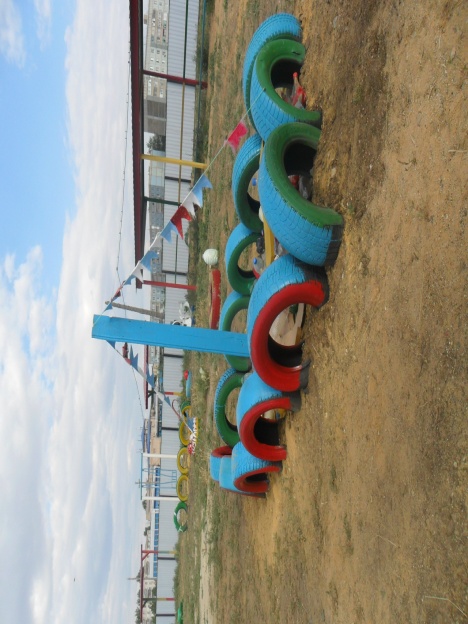 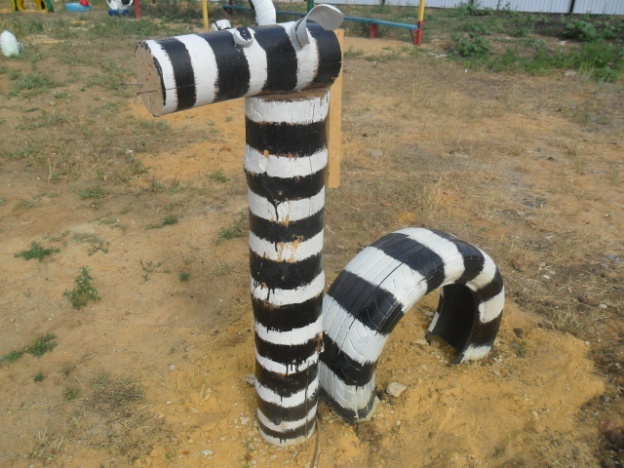 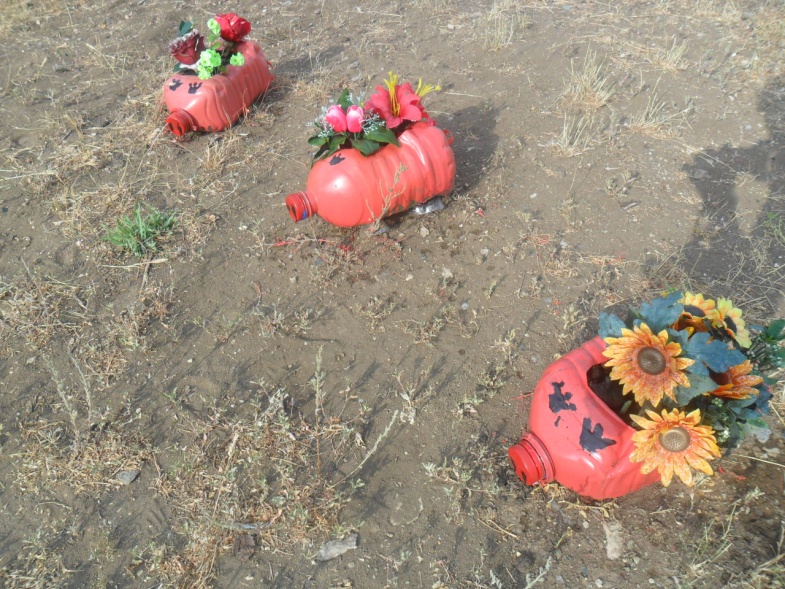 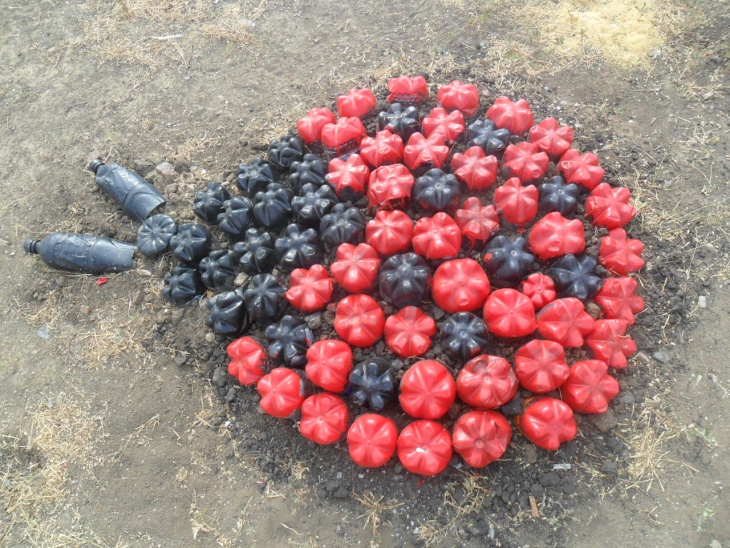 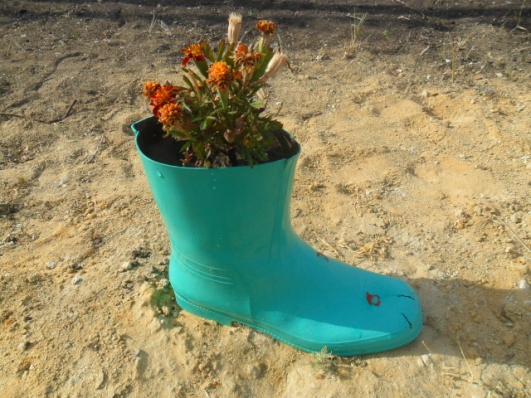 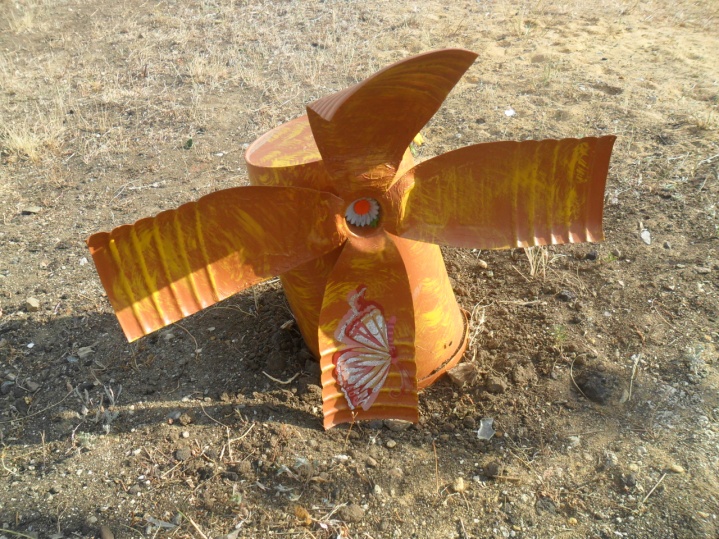 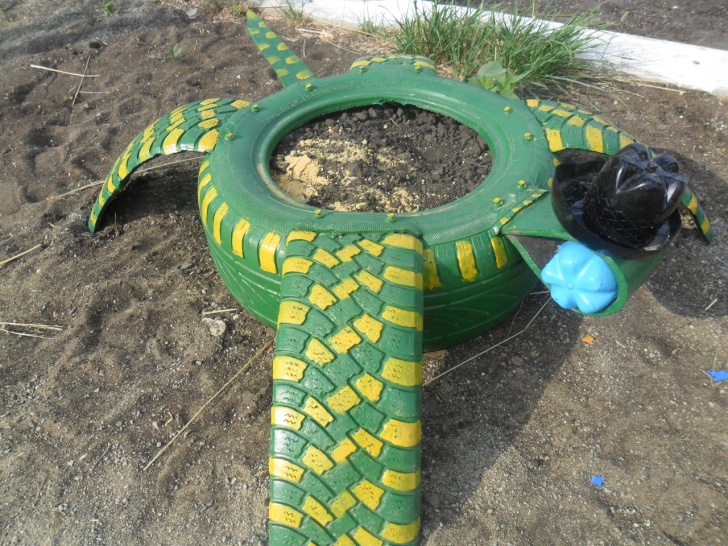 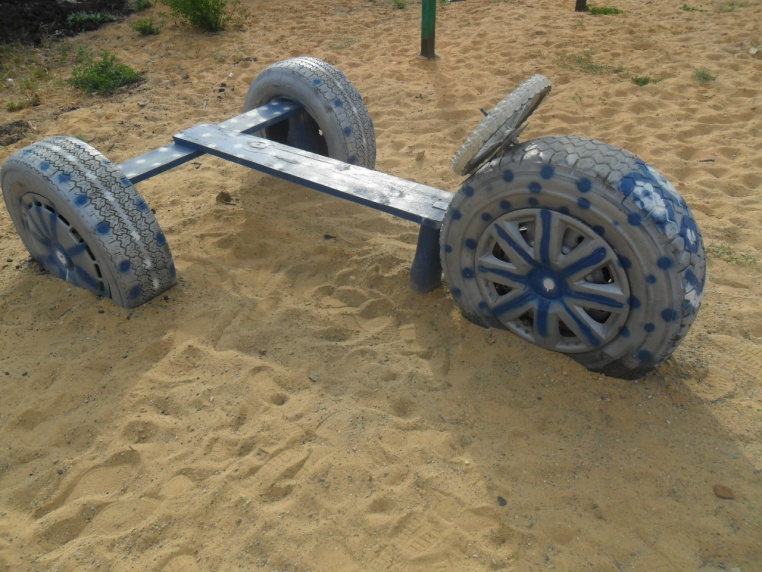 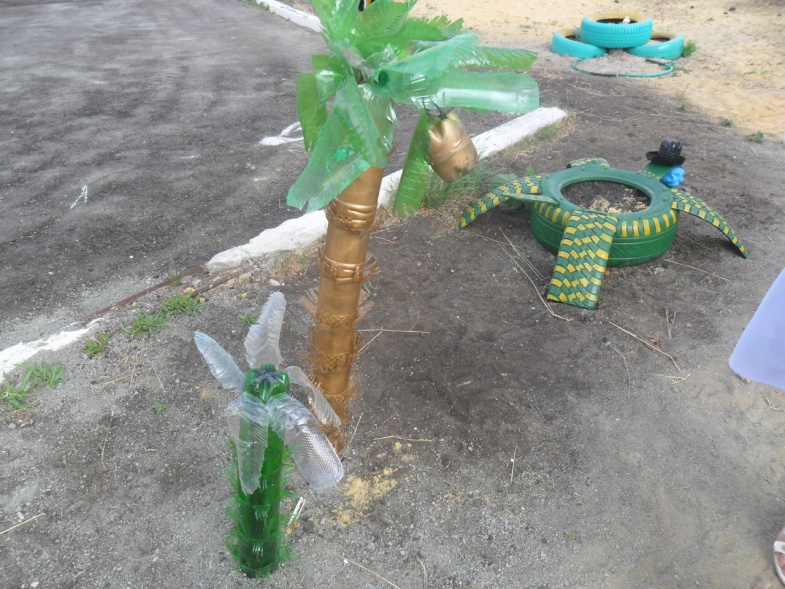 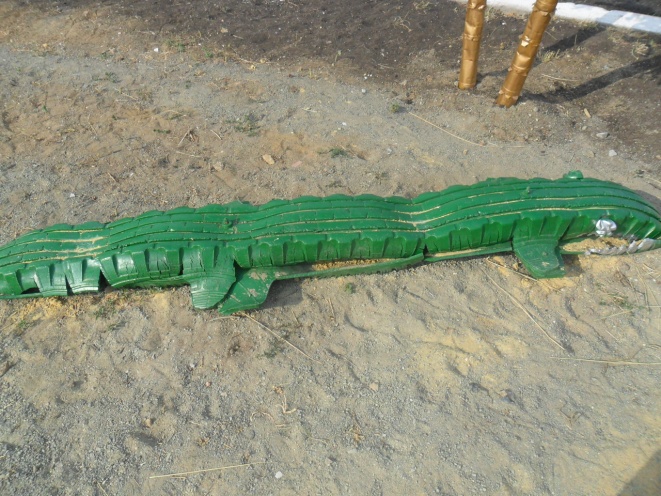 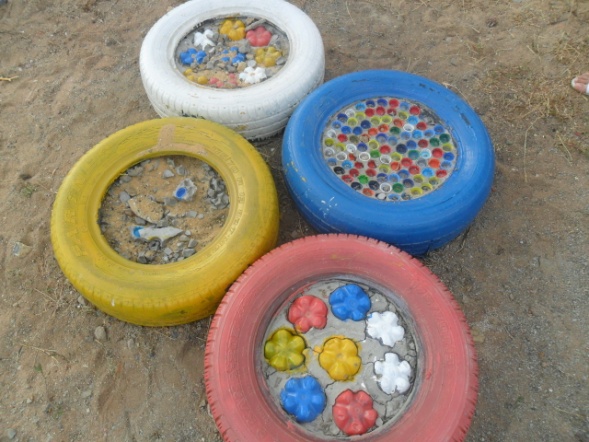 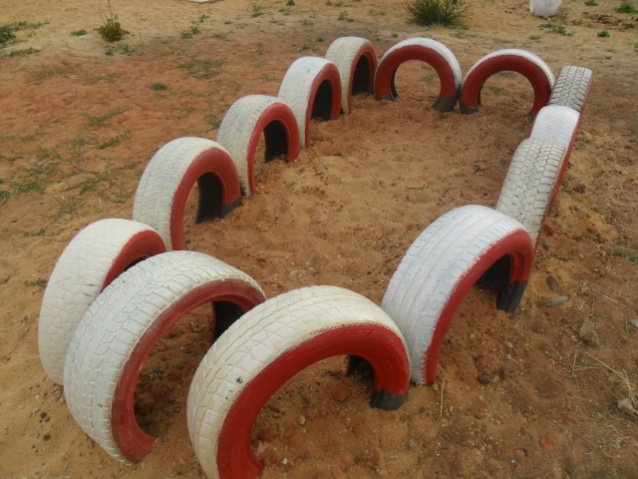 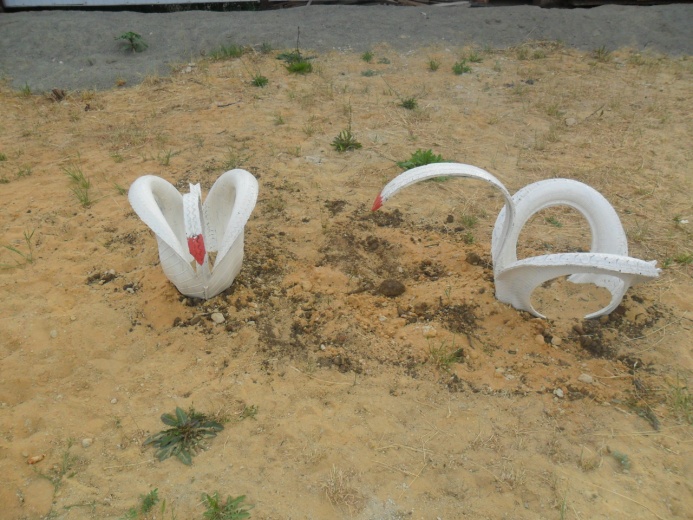 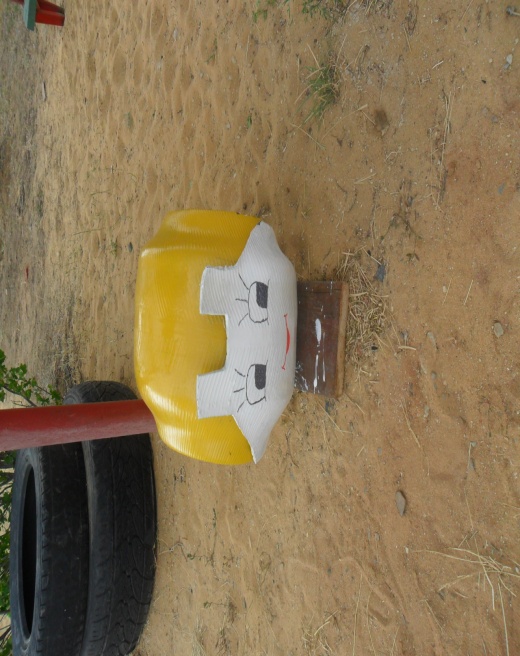 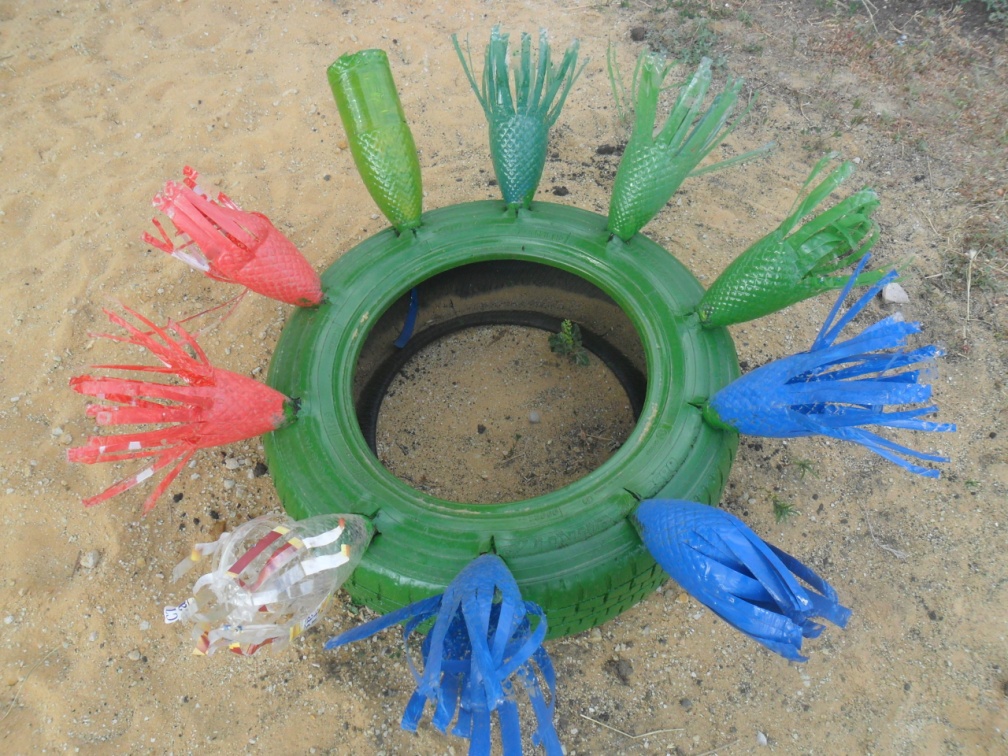 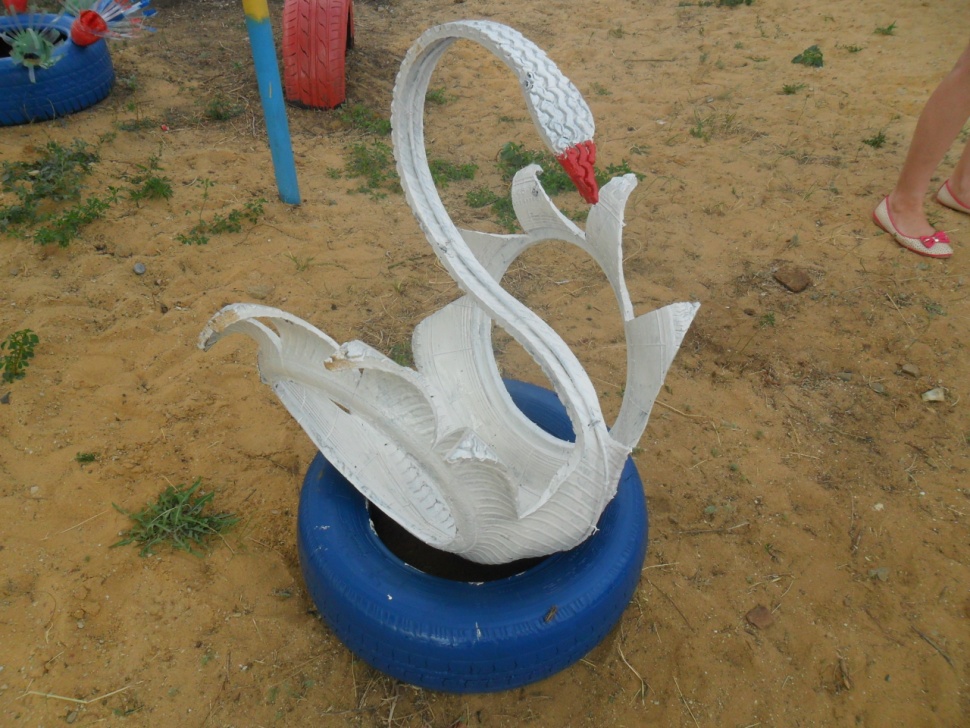